RIP Medical Debt’s Mission
Medical debt is a uniquely American injustice. It prevents millions from achieving financial stability and subjects them to emotional anguish.
Our mission is to end medical debt and be:
A source of justice in an unjust healthcare finance system 
A unique solution for patient-centered healthcare providers 
A moral force for systemic change
2
How RIP Carries Out Its Mission
We bring benefits to patients, healthcare providers, and communities by:
Raising donor funds
Acquiring and abolishing medical debt for people in financial hardship
Seeking to change hospital and health system policies and behaviors
Raising awareness about the problem
Conducting and publishing research
Engaging in public policy
3
Debt Abolished, People Helped Since Inception (2014)
$5,567,035,572
Face Value debt abolished
3,154,196People and families Impacted
$1,606,448,937Debt abolished in 2021 alone
Strategic Plan Initiatives
Initiatives
Goals
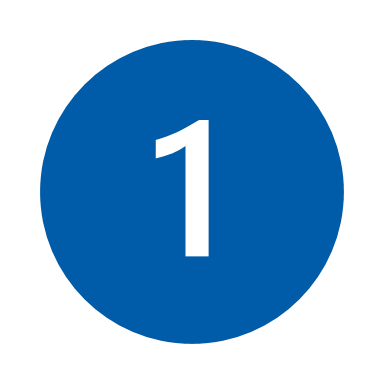 Grow strategic debt acquisition partnerships
Invest in data and systems
Hone policies and processes to match donations and debt
Update RIP’s abolishment criteria
Ensure impact of abolishment work
Grow and diversify funding

Partner with organizations and individuals advancing public policy
Generate more data useful to public policy efforts
Elevate RIP data, insights, & beneficiaries’ stories
Work with hospitals to improve billing policies

Analyze demographics of RIP’s beneficiaries
Adjust debt abolishment efforts to ensure racial equity outcomes
Build RIP’s fluency in issues of racial equity
Grow representation of diverse perspectives in RIP’s staff and Board

Clarify our brand identity as a public-facing organization
Externally communicate RIP’s updated strategy and identity
Increase scale, efficiency, and efficacy of RIP’s debt abolishment work
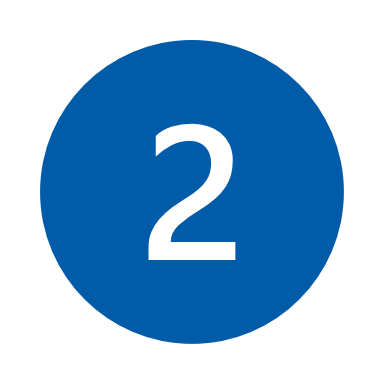 Influence hospital & public policy to relieve medical debt
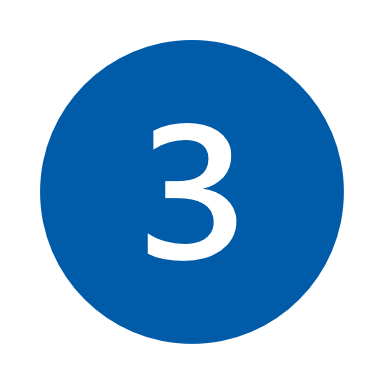 Strengthen RIP’s commitment to racial and social equity
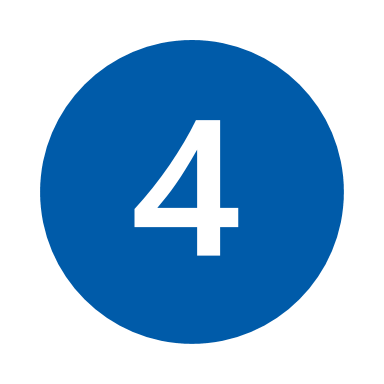 Communicate RIP’s updated identity
Impact of Medical Debt
Social Determinant of Health
Delay or Forego Care
Mental Health
Credit Score / Access
Leading Cause of Bankruptcy
6
JAMA Study: Medical Debt in US
17.8% of people in US have medical debt in collections
Pre-Pandemic
Highest among low-income Zip Codes in the south
Concentrated in states that did not expand Medicaid
7
RIP Medical Debt Data
From Healthcare Organization:
Patient/Guarantor Address
Date of Service
Balance Owed
Insurance Status
Age
Gender
Race (future data point)
From TransUnion Healthcare:
Estimated Federal Poverty Level (FPL)
Estimated Household Income
Bankruptcy Status
Other Household Characteristics
8
RIP’s Current Debt Abolishment Criteria
Low income:  Patient (or guarantor) household income between 0-200% of current Federal Poverty Guidelines, or
Medical debt burden:  The medical debt being assessed represents 5% or more of annual household income.
9
Analysis Provided to Healthcare Organizations
Accounts that qualify for RIP’s program:
Face value, number of accounts, number of individuals
Estimated Fair Market Value
Characteristics of patients who did not receive financial assistance:
Qualified based on RIP’s medical debt burden criterion
Ineligible due to FAP restrictions (e.g., residency, assets)
Never applied and never assessed for presumptive charity
Experienced financial hardship after the window of opportunity to apply closed
10
Analysis Provided to Healthcare Organizations
Feedback on policies and procedures:
Compliance with federal and state laws and regulations 
Other problems with policies and procedures, e.g.:
Policies invisible
Excessive documentation requirements
Applications taken only after bills sent to patients
FAP “Plain Language Summary” omits important details
Policies written for staff and not for patients
Unnecessarily aggressive collections actions
Problems with presumptive eligibility process (e.g., not notifying patients)
…
11
Some Policy Solutions
Limitations of Surprise Billing Act
Patient Education Insuffient
Expand Government Supported Coverage
Medicaid 
Medicare
Premium subsidies
Low deductibles
Regulate Debt Collection Practices and Charity Care Policies
Financial assistance eligibility criteria
Allowed (and disallowed) medical debt collections actions
12
Financial Distress
RIP Model Research Study: The Impacts of Medical Debt Relief
Physical and Mental Health
Analyzing what happens after medical debt is sent to collections
Credit limits
Interest rates
Estimating effects of medical debt abolishment
Credit scores
Access to essential credit products and ability to borrow
Randomized Control Trial (Survey Instrument)
Clinically validated mental health screeners for depression and anxiety
Whether respondent has forgone basic necessities due to medical debt
Whether respondent has skipped filling prescriptions
Forgoing future health care
13
Impact
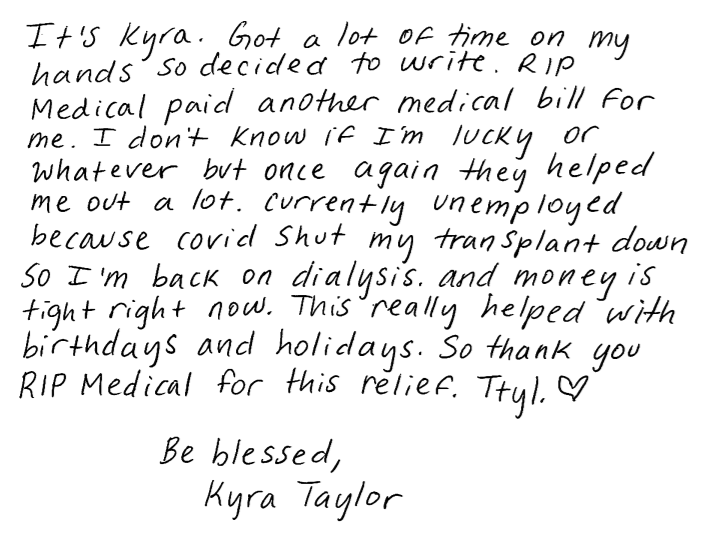 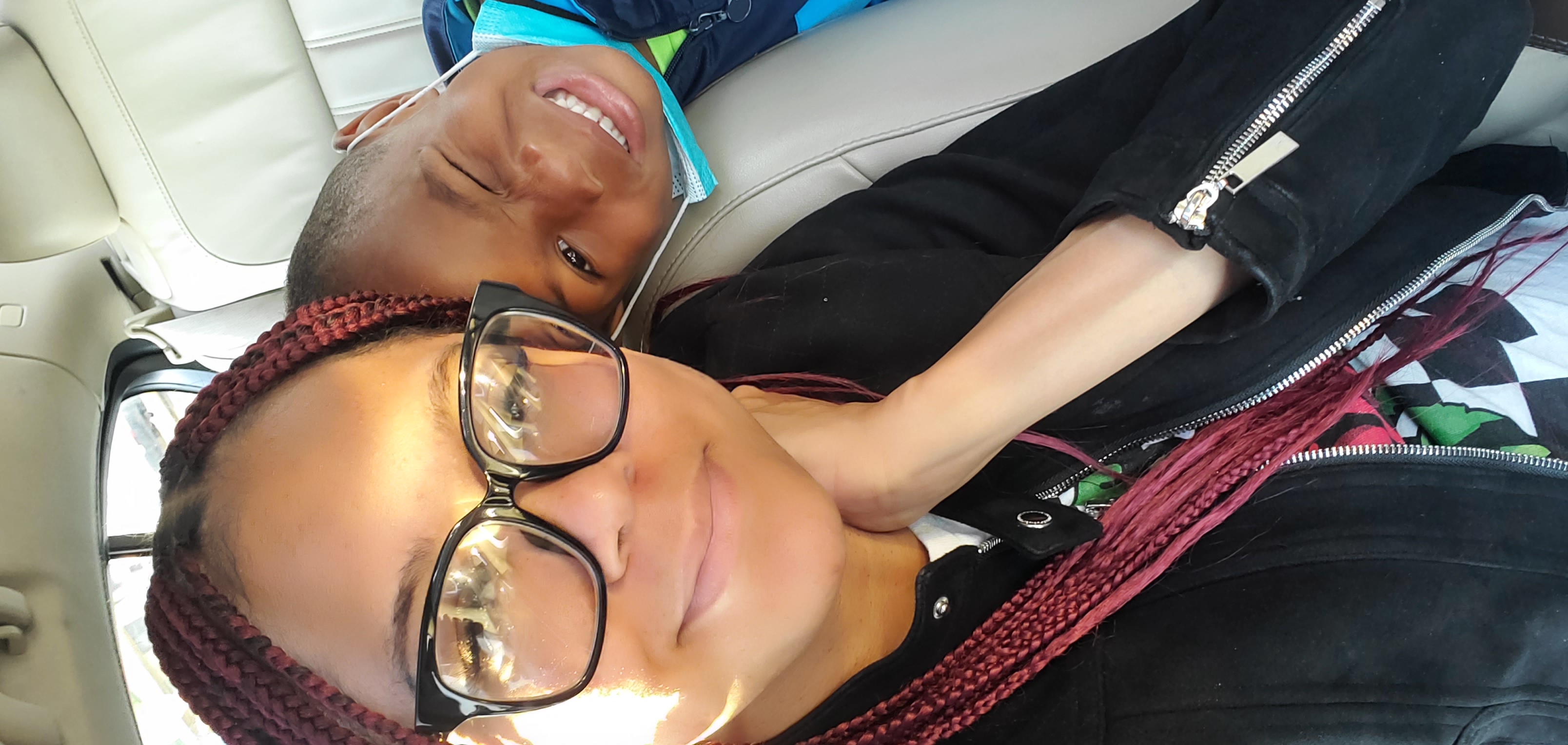 A study of RIP's program conducted by researchers at MIT, University of Chicago, UCLA, and UC-Berkeley tracks the economic and health outcomes of medical debt relief. 
Initial findings suggest removing the burden of medical debt engenders stability in other crucial areas of people’s lives – their finances, health, home, family, or career.
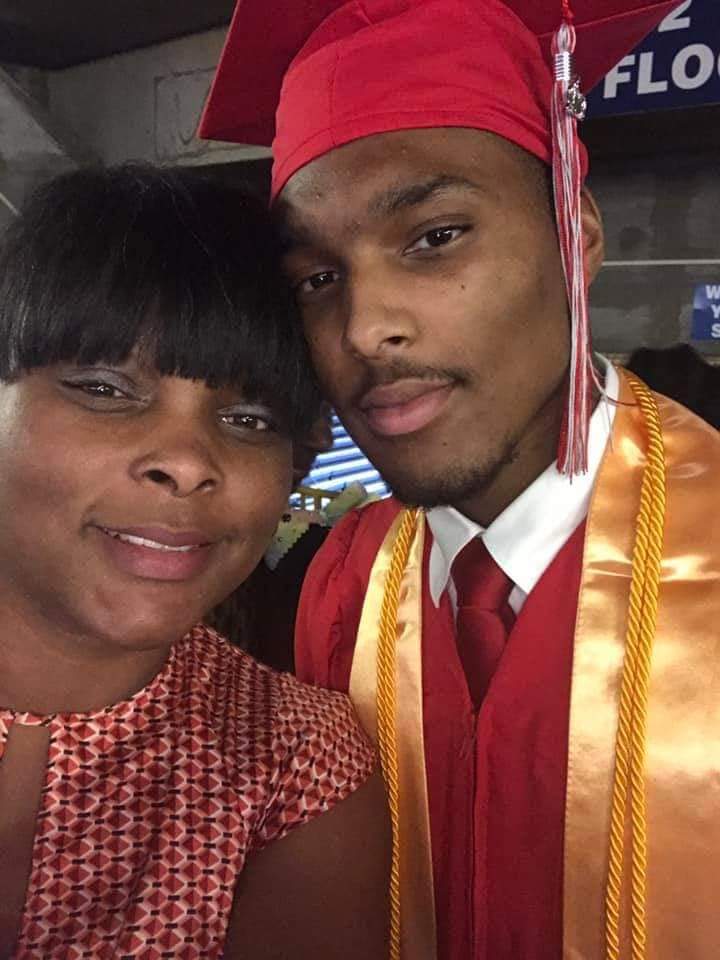 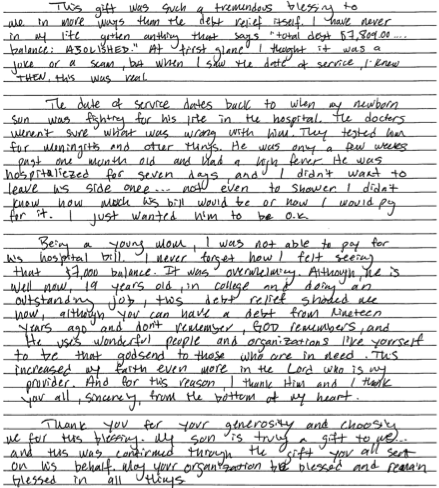 Contact Us:
www.ripmedicaldebt.org
Allison.Sesso@ripmedicaldebt.org
Keith.Hearle@ripmedicaldebt.org
15
Appendix
The following slides offer additional background but are not part of the formal presentation. These were developed as part of RIP Medical Debt’s recent strategic planning process and helped to inform our thinking and adopted approach.
16
Income, insurance status, and health status are the biggest determinants of medical debt
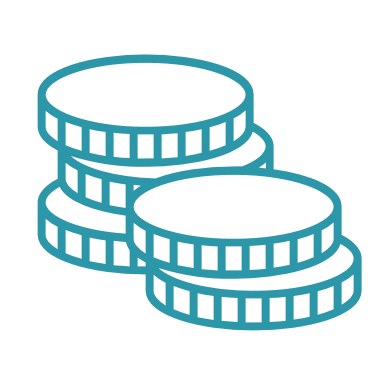 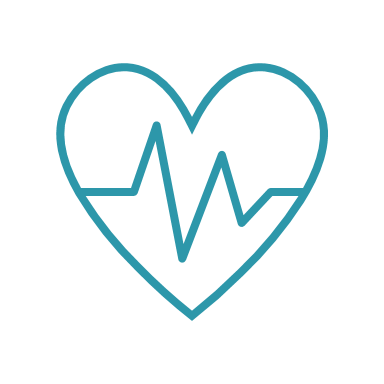 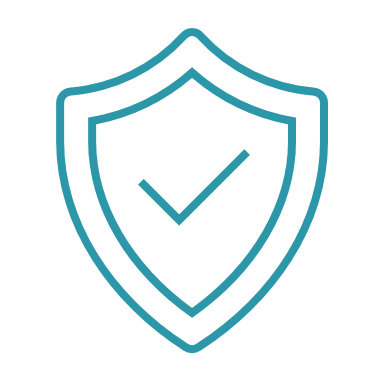 Income
37% of those with incomes below $50K/year have medical debt, compared to 26% of those with incomes from $50k-$100k, and only 14% in the highest income category
Insurance status
53% of people without health insurance have medical debt
Health status
People with disabilities, self-reported health issues, and people with chronic conditions are significantly more likely to have medical debt
Source:	KFF https://www.kff.org/report-section/the-burden-of-medical-debt-section-1-who-has-medical-bill-problems-and-what-are-the-contributing-factors/
Black, Indigenous, and Hispanic people are worse off than White people with regard to the key predictors of medical debt
Key predictor of medical debt
Detail
In 2019, White people’s median household income was $70K, compared to $44K for Black people, $45K for American Indian and Alaska Native people, $56K for Hispanic people, and $94K for Asian people(1)

Black, Indigenous, and Hispanic people fare worse than White people across many health status indicators(3)

Black, Indigenous, and Hispanic people are more likely to be uninsured than White people(4)
Income
Health status
Insurance status
Sources:
US Census ACS data data.census.gov
2019 Cleveland Federal Reserve Bank report clevelandfed.org/newsroom-and-events/publications/economic-commentary/2019-economic-commentaries/ec-201903-what-is-behind-the-persistence-of-the-racial-wealth-gap.aspx
Kaiser Family Foundation report on health disparities kff.org/racial-equity-and-health-policy/issue-brief/disparities-in-health-and-health-care-5-key-question-and-answers
Kaiser Family Foundation report on health insurance status of people pre and post ACA kff.org/racial-equity-and-health-policy/issue-brief/changes-in-health-coverage-by-race-and-ethnicity-since-the-aca-2010-2018
Medical debt leads to other financial challenges
Percent of people with trouble paying medical bills who say they or someone in their household has done each of the following in the past 12 months in order to pay medical bills:
Taken money out of retirement, college, or other long-term savings accounts
Medical debt is the leading cause of bankruptcy and the primary reason Americans cite for not being able to buy or rent a home
Sources:
Kaiser Family Foundation / New York Times Medical Bills Survey (conducted August 28-September 28, 2015) https://www.kff.org/report-section/the-burden-of-medical-debt-introduction/
Zillow report via Bloomberg news bloomberg.com/news/articles/2019-09-30/medical-debt-is-no-1-dealbreaker-for-u-s-housing-zillow-says
American Journal of Public Health via CNBC cnbc.com/2019/02/11/this-is-the-real-reason-most-americans-file-for-bankruptcy.html
Medical debt creates significant quality-of-life issues
Overall, how much of an impact have these medical bills had on you and your family?
Percent who say they or someone in their household has done each of the following in the past 12 months in order to pay medical bills:
Put off vacations or other major household purchases

Cut back on food, clothing, or basic household items
Source:	Kaiser Family Foundation / New York Times Medical Bills Survey (conducted August 28-September 28, 2015)
https://www.kff.org/report-section/the-burden-of-medical-debt-introduction/
About 2/3 of people with medical bill problems attribute them to one-time medical expenses
Among those who had problems paying household medical bills in the past 12 months, “which of the following comes closer to describing the medical bills you’ve had problems paying?”
Source:	Kaiser Family Foundation / New York Times Medical Bills Survey (conducted August 28-September 28, 2015)
https://www.kff.org/report-section/the-burden-of-medical-debt-introduction/
No one illness or injury is responsible for burdensome medical debt
The most common illness / injuries that led to medical bills people struggle to pay (noting that respondents could indicate debt due to multiple illnesses / injuries):
Source:	Kaiser Family Foundation / New York Times Medical Bills Survey (conducted August 28-September 28, 2015)
https://www.kff.org/report-section/the-burden-of-medical-debt-introduction/
Making healthcare costs less onerous has public support across the political spectrum, according to a recent survey
Survey question
% of respondents who “somewhat support” or “strongly support”
% of Republican respondents who “somewhat support” or “strongly support”
Do you support or oppose all hospitals and health care providers to provide free or discounted care to uninsured or self-pay patients who are low income? 

Do you support or oppose prohibiting hospitals and health care providers to garnish wages, tax refunds, or seize property for people with unpaidmedical bills?

Do you support or oppose prohibiting hospitals and health care providers from suing low-income patients for unpaid medical bills?
69%




68%





69%
62%




55%





63%
Source:	September 2020 Data for Progress poll via The Appeal https://theappeal.org/the-lab/policy/how-to-solve-the-medical-debt-crisis/
Policies addressing medical debt through coverage
Expanded benefits for low-income people
There are a range of benefits for low-income people to receive coverage, each of which can be expanded through public policy, including:
Medicaid (the ACA called for expansion of Medicaid to cover more low-income people, but not all states have decided to do so)
Charity care – governments can set minimum criteria for hospitals to deliver care at free or reduced rates for low-income people

Requiring charity care or Medicaid to be available to people who meet certain criteria does not mean that those people will be signed up – some states have passed laws requiring hospitals to check if patients are eligible and enrolled, and to sign them up for whatever benefits they can

Single payer health insurance or a public option could ensure that everyone in the US has coverage such that no one would be forced into medical debt

More patients could be made aware of the benefits they are eligible for
Hospitals could be better held accountable for ensuring that patients receive financial assistance they are eligible for
Automatically signing patients up for benefits
Universal coverage
Charity care transparency & accountability
Source: Wellspring Summer 2021 interviews with public policy experts
Policies addressing medical debt through collections
Consumer protections around lawsuits, garnishments, and liens
Suing patients over medical debt they can’t pay is highly unpopular, but continues to happen in many places
Several states (e.g. Maine, Maryland) have passed legislation creating some protections in this area

Removing medical debt from credit reports could in theory improve people’s ability to secure credit and reduce the burden of medical debt without undermining the usefulness of credit scores 

Some hospitals and court systems are piloting programs where hospitals are required to meet with a patient and mediator before filing a lawsuit

Not all hospitals are required to offer patients payment plans for medical bills they are unable to pay, but doing so can increase collections and patient well-being

Debt is often still collected on even if the charge was incorrect, was already paid, or expired

Disallowing hospitals from selling debt can keep some predatory actors from entering the medical debt space
Eliminating medical debt from credit reports
Alternative dispute resolution
Requiring payment plan options
Prohibiting collecting on invalid debt
Prohibiting selling debt
Source:	Wellspring interviews with national and state-level public policy experts, July 2021